Cliccando sul link si aprirà la seguente schermata.
Effettuare il login tramite il servizio SPID o tramite le credenziali ministeriali.
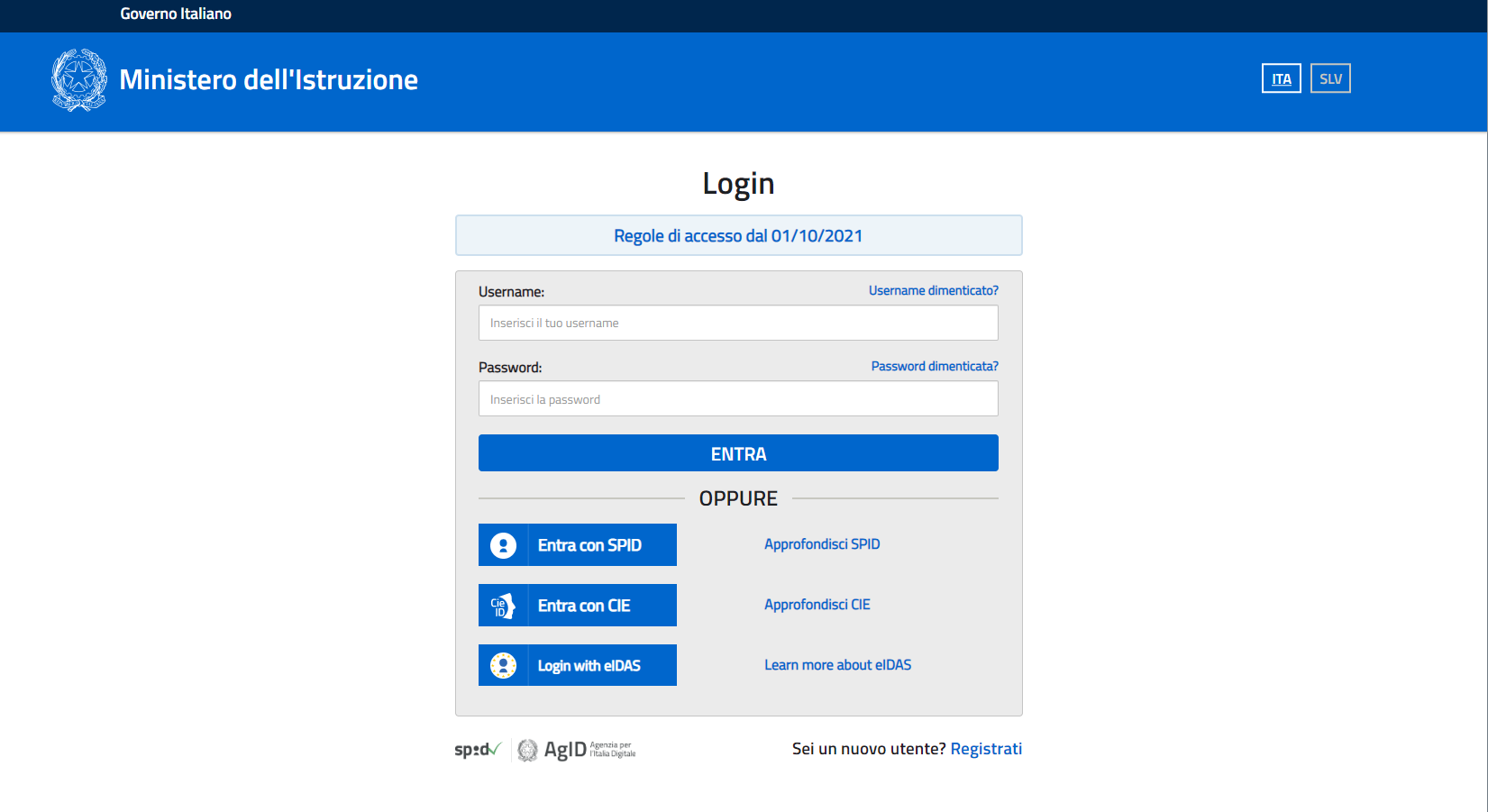 Dopo aver effettuato l’accesso cliccare su versamenti volontari
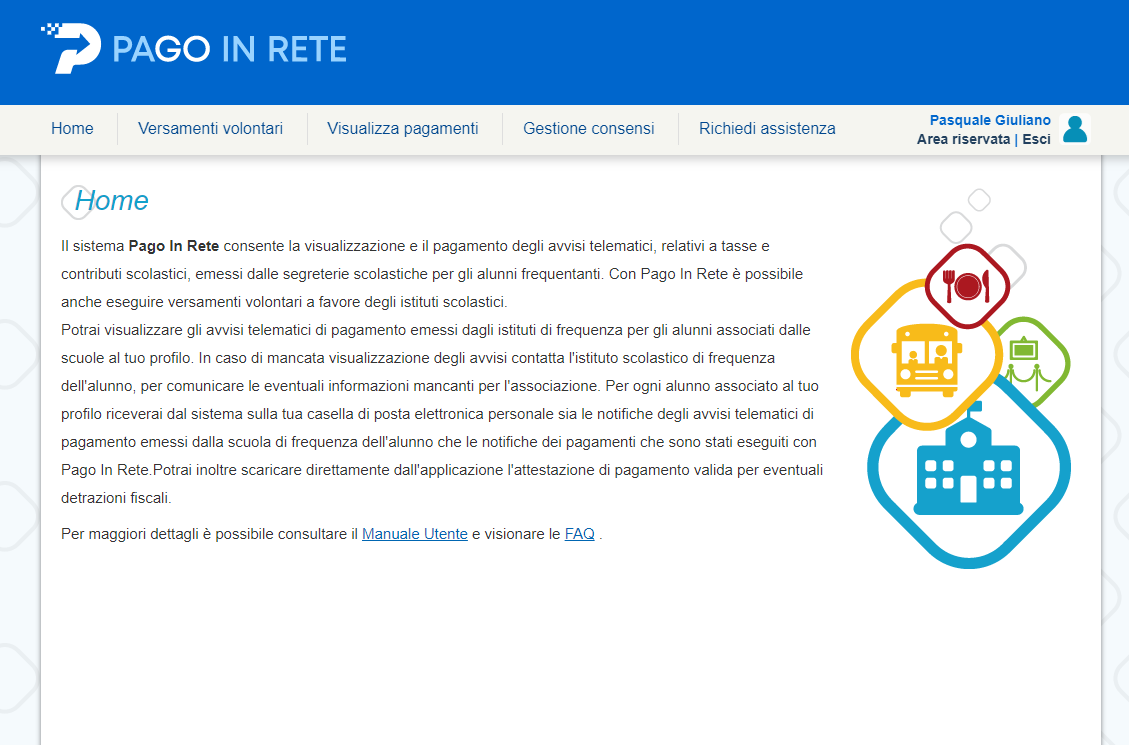 Proseguendo, bisognerà ricercare l’Istituto tramite codice meccanografico: REIC848003
Selezionare la lente di ingrandimento a destra…
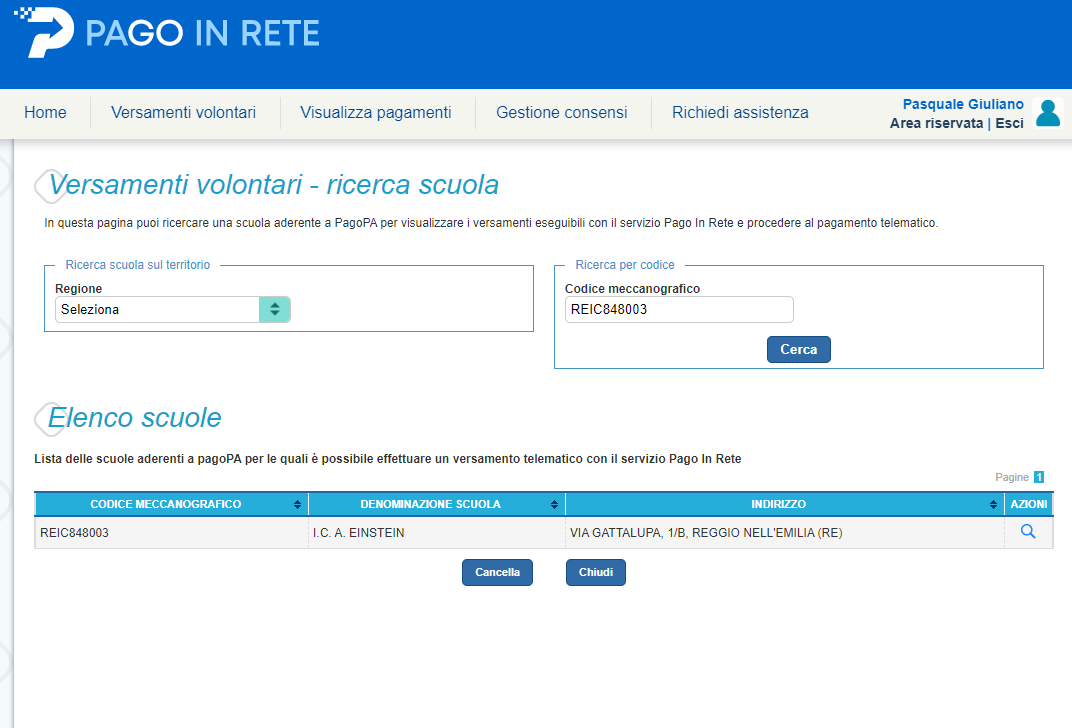 Cliccare sul simbolo <€  ‘effettua pagamento’, nella colonna azioni.
Compilare, obbligatoriamente, con i dati dell’alunno le sezioni: Codice fiscale, Nome, Cognome.Indicare l’importo del contributo volontario. Successivamente cliccare su effettua il pagamento.
Scegliere il metodi di pagamento: 1) pagamento immediato			            2) scarica documento di pagamento
Scaricando il documento si ci potrà recare presso ricevitorie, tabaccai o altri prestatori del servizio.
Effettuare l’accesso tramite Spid o email.